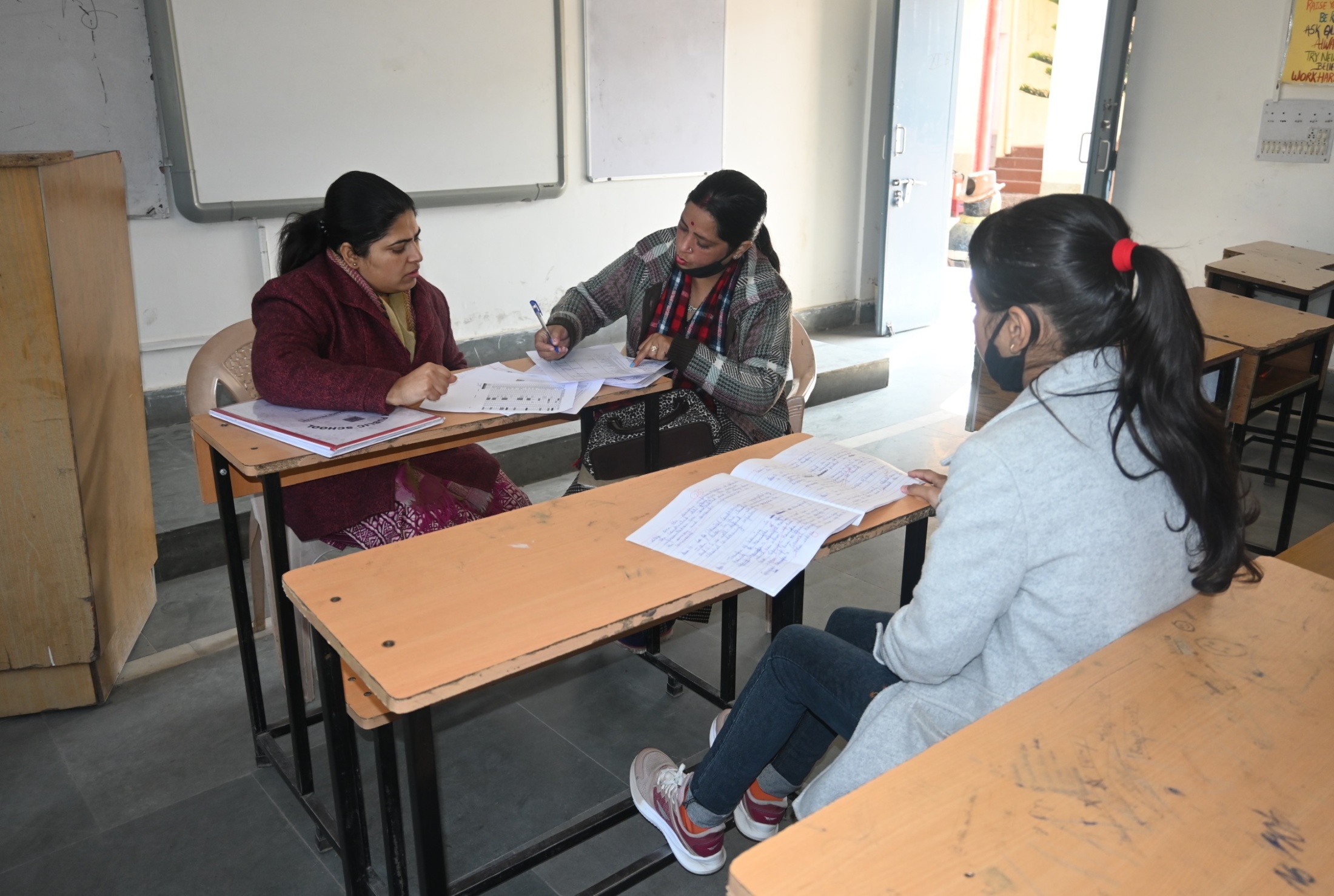 PARENTS COUNSELING SESSION
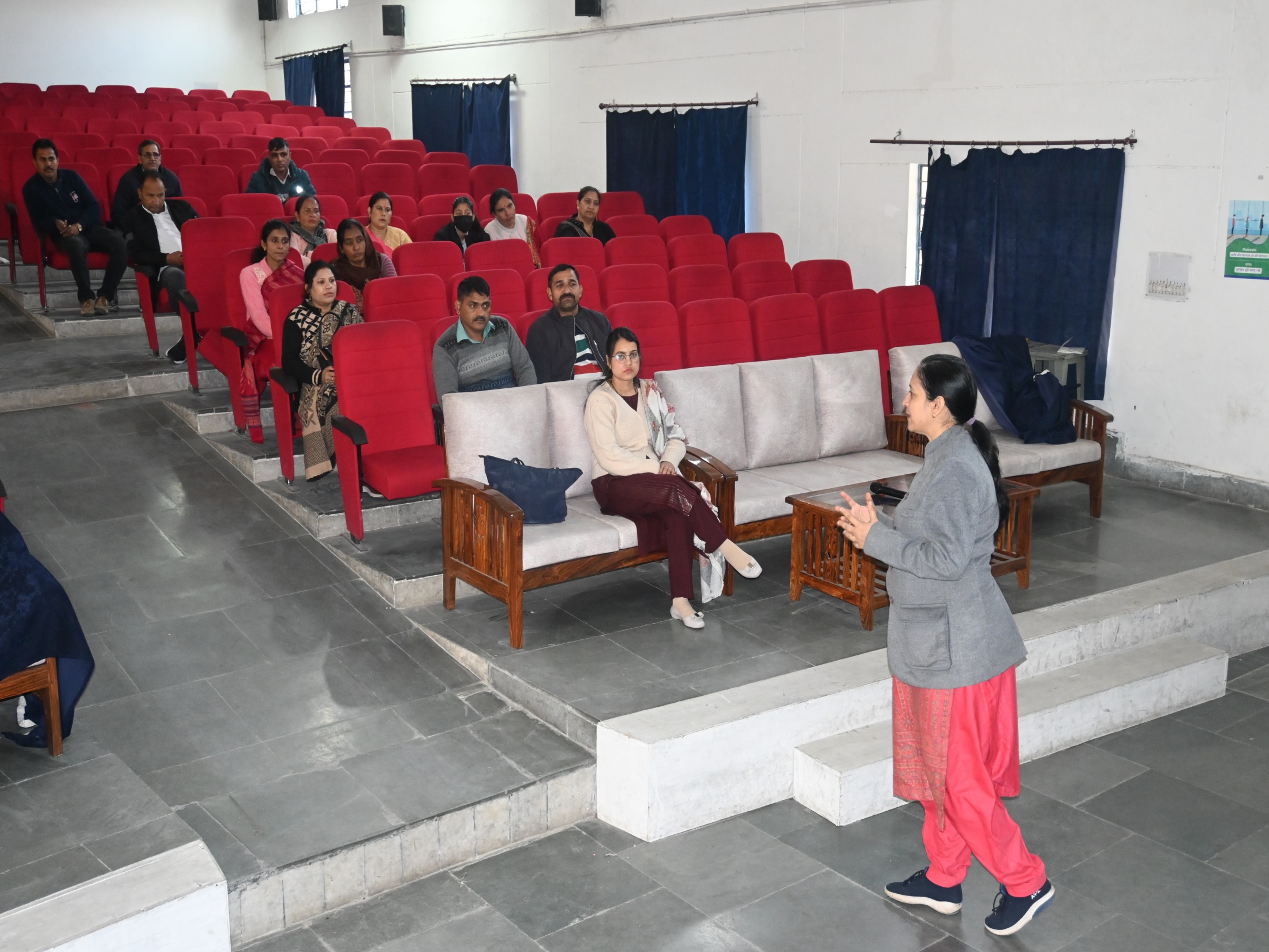 PARENTS COUNSELING SESSION
( By Mrs. Geeta Sharma, The Principal of APS Akhnoor)
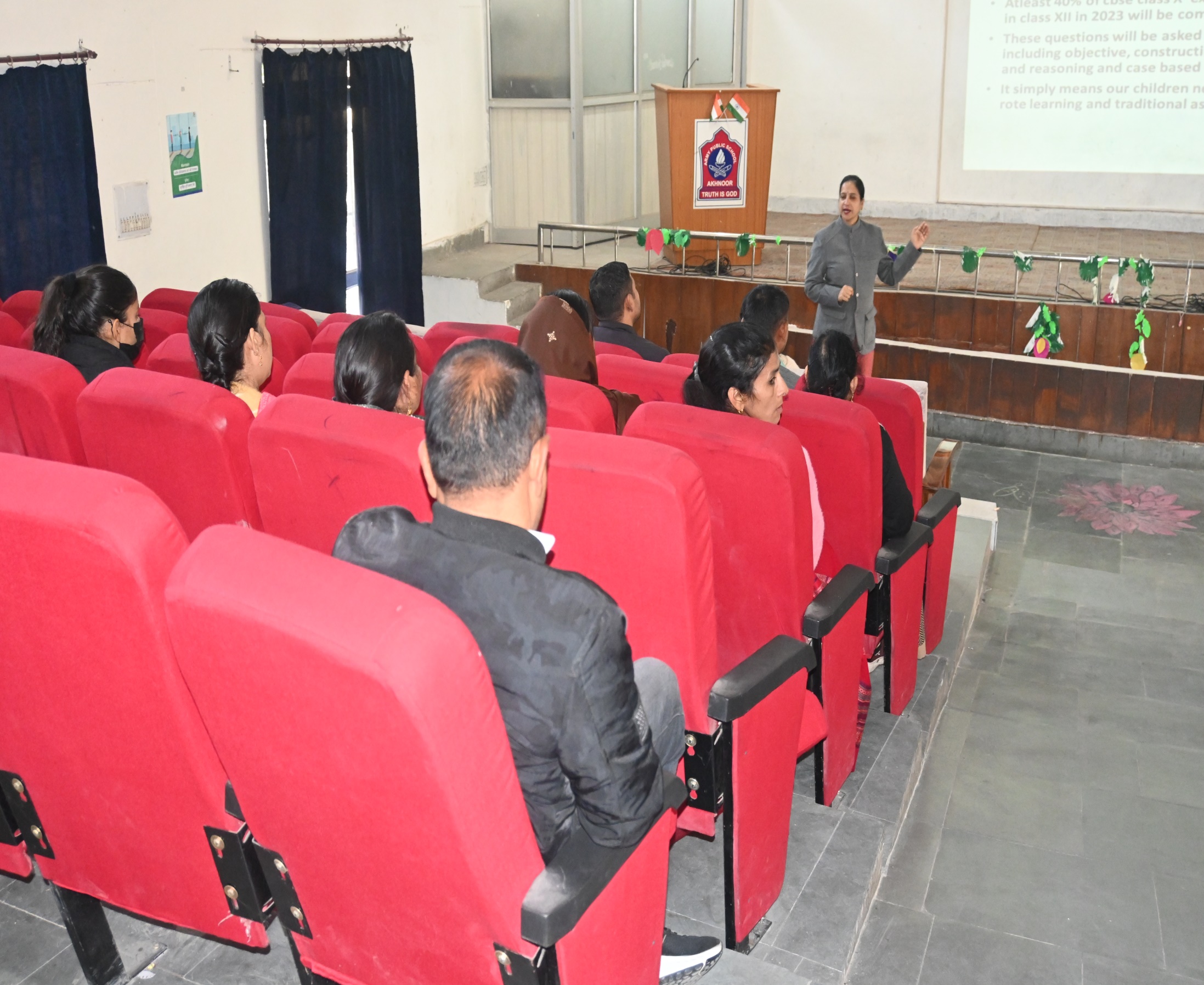 PARENTS COUNSELING SESSION
( By Mrs. Geeta Sharma, The Principal of APS Akhnoor)
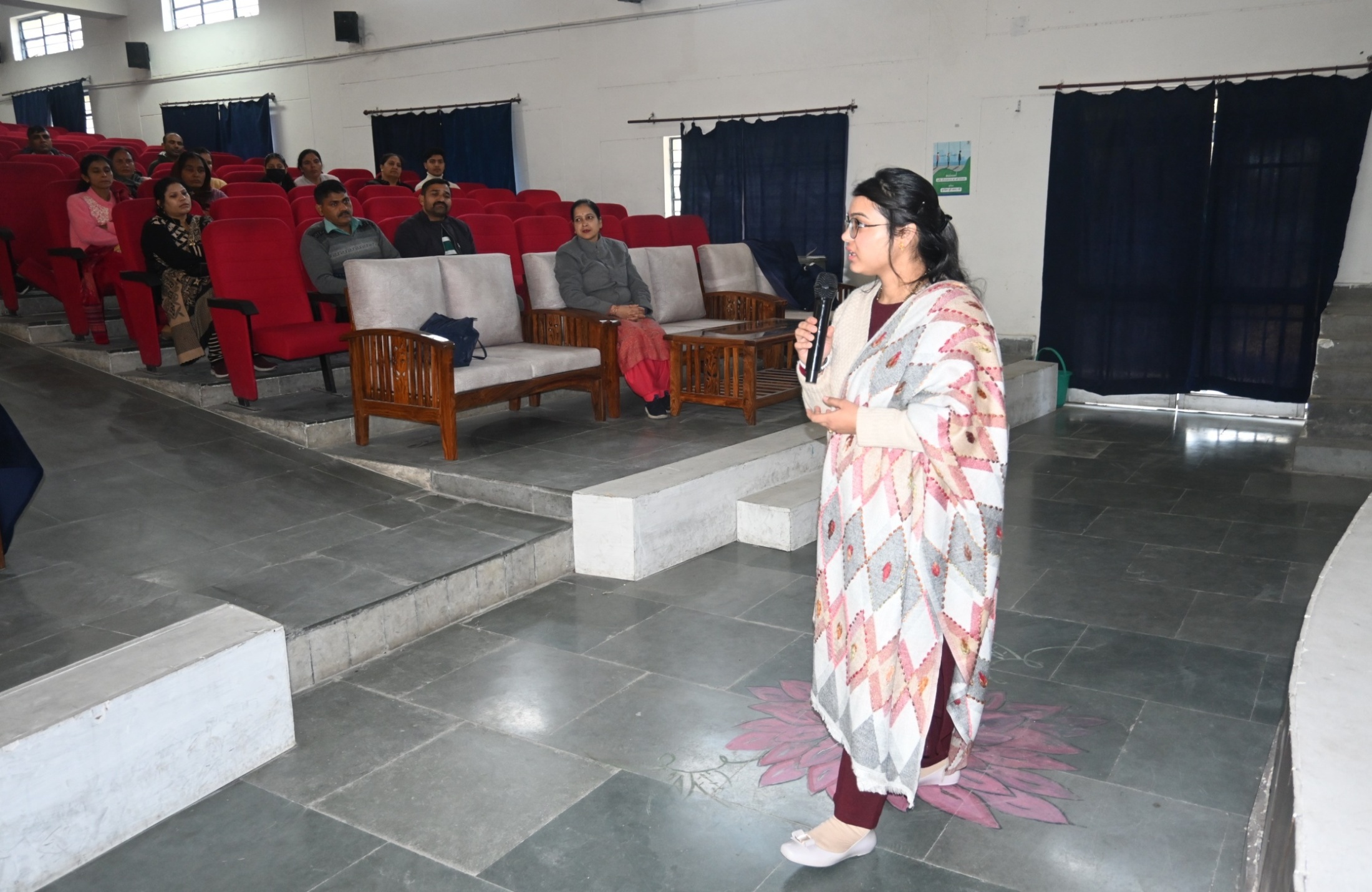 PARENTS COUNSELING SESSION
( By Ms. Neha Choudhary, Clinical Psycologist)
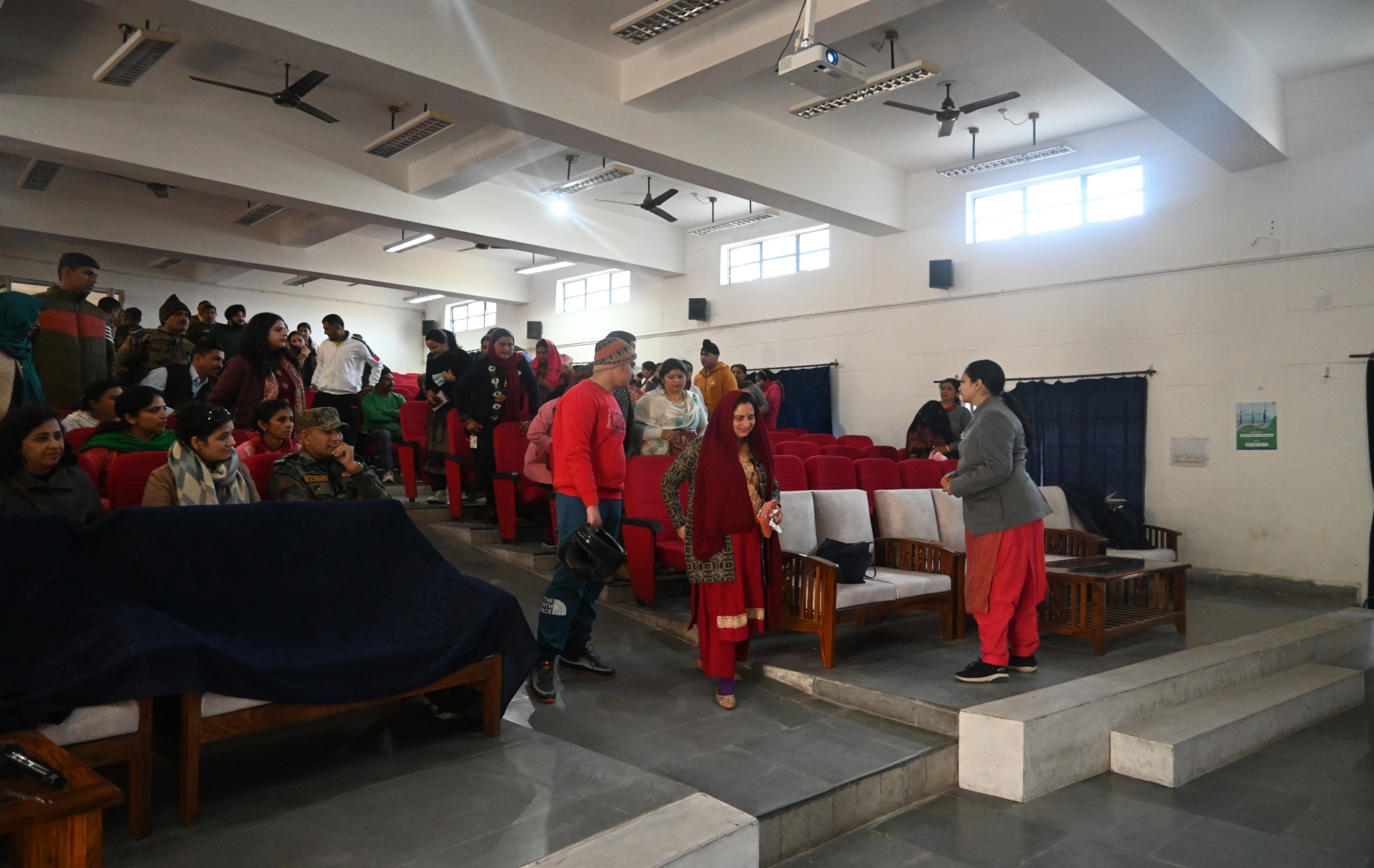 PARENTS COUNSELING SESSION
( By Mrs. Geeta Sharma, The Principal of APS Akhnoor)